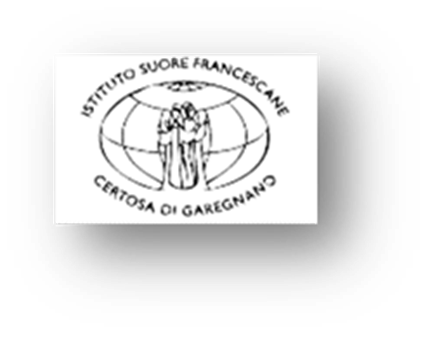 ISTITUTO SUORE FRANCESCANE DI GAREGNANOSCUOLA DELL’INFANZIA SEZIONE PRIMAVERA
PROGETTAZIONE 
EDUCATIVO - DIDATTICA

a.s. 2021 - 2022
UNA STORIA TIRA L’ ALTRA !
PERCHE’ LE STORIE???
PER SVILUPPARE L’  INTELLIGENZA EMOTIVA 
   (una delle 4 dimensioni di cui siamo fatti)
CORPO = FISICITA’
MENTE = INTELLIGENZA
PANCIA = EMOZIONI 
ANIMA = SPIRITUALITA’
PER ALLENARE I BAMBINI ALLE EMOZIONI
COME? SCEGLIENDO BENE LE STORIE E SELEZIONANDO CON CURA LE FINALITA’ EDUCATIVE
PERCHE’ LE STORIE (LE BELLE STORIE) SONO IMPORTANTI PER CRESCERE E PER “ALLENARE” LE EMOZIONI?
PERMETTONO AI BAMBINI L’IMMEDESIMAZIONE/IDENTIFICAZIONE CON I PERSONAGGI
RAFFORZANO IL LEGAME CON L’ADULTO
INSEGNANO AI BAMBINI LA METAFORA CHE ESPRIME EMOZIONI (MI SENTO AGITATO COME UN MARE IN TEMPESTA)
ESERCITANO IL FASCINO DEI “RITI” (RASSICURANTI PER I BAMBINI)
SVILUPPANO IL PENSIERO DIVERGENTE (PREVISIONE DELLE STORIE E FINALI ALTERNATIVI)
STIMOLANO LA FANTASIA, LA CREATIVITA’, L’IMMAGINAZIONE
ARRICCHISCONO IL LESSICO 
MIGLIORANO I TEMPI DI ATTENZIONE E QUINDI DI CONCENTRAZIONE
SVILUPPANO PIU’ “LINGUAGGI” (INTESI COME CANALI COMUNICATIVI) = IL LINGUAGGIO DEL CORPO, DELLA MENTE, DELLE EMOZIONI
I BAMBINI SI DIVERTONO!
COME RACCONTEREMO LE STORIE? (IL METODO) - CURA DELLO SPAZIO E DEL TEMPO- CURA DEI RITI- AD ALTA VOCE- LETTURA DIALOGATA / LETTURA NARRATIVA- DOMANDE “DI GRADIMENTO” (COSA TI E’ PIACIUTO DI PIU’ ? COSA AVRESTI FATTO AL POSTO DEL PROTAGONISTA? A TE E’ MAI SUCCESSO? QUALE EMOZIONI HAI “SENTITO”?)- LASCIANDO TRACCIA DEI COMMENTI E DEI PENSIERI DEI BAMBINI
EVENTO insieme in palestra: 5 SCATOLE (una per classe) e un canto che farà da “rito” ogni volta che leggeremo la storia.
In ogni classe un grande scatola “magica” da cui, di storia in storia, esce il LIBRO e qualche oggetto che anticipa la storia.
Ogni scatola magica conterrà:
un paio di occhiali, copertine, una musica per il sottofondo musicale, caramelle o biscotti…. 
un GOMITOLO… per “tirare” le pagine delle storie da un bambino all’altro
“Oplà, un salto nella vita!” –
 la storia di Piccolo Canguro
1^ unità di apprendimento
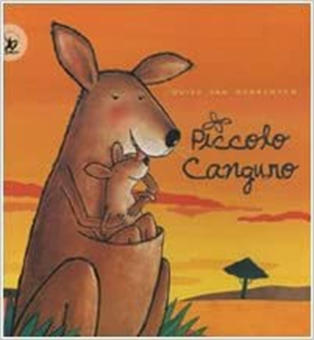 CONTENUTI EMOTIVI
DIVENTO GRANDE
SEPARAZIONE MAMMA/FIGLIO 
ATTRATTIVA DEL VASTO MONDO
L’AMICO SALTATORE
Lettura della storia (col gomitolo, gli occhiali ecc)
Drammatizzazione con i bambini
IN PALESTRA = giochi con il corpo, e concetti topologici, lateralizzazione ed esperienze tattili e sensoriali
RACCONTO E MI RACCONTO = e se fossimo dentro il marsupio? Avremmo caldo o freddo? Dentro al marsupio ci sarà rumore o calma? Cosa c’è fuori dal marsupio di piccolo canguro?
IL VASTO MONDO TI ASPETTA! 
      Facciamo una festa
PRE-REQUISITI per i 5 anni (e non solo)= mettere in sequenza la storia, insalata di parole, dettato grafico, contiamo i salti del canguro, educazione al gesto grafico
“La neve in tasca” – 
una calda storia di amicizia
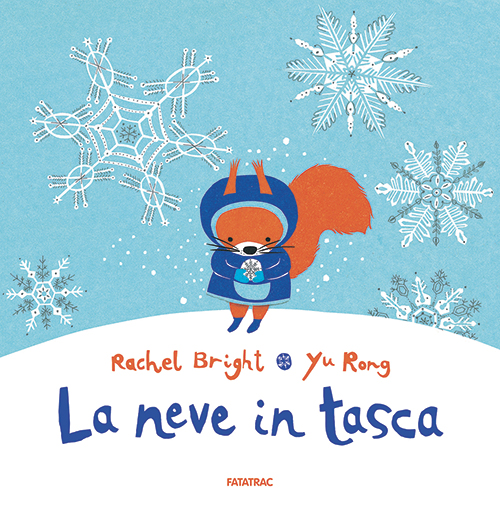 2^ unità di apprendimento
CONTENUTI EMOTIVI 
L’ AMICIZIA

I “PICCOLI” GESTI CHE ESPRIMONO I SENTIMENTI 
PIU’ IMPORTANTI E  CHE RENDONO BELLA LA VITA
Lettura della storia (col gomitolo, gli occhiali ecc)
Drammatizzazione con i bambini
IN PALESTRA = facciamo finta di camminare, rotolarci, scivolare nella neve
La neve, il silenzio = giochiamo al GIOCO DEI MIMI
Tutto bianco come la neve: fai un disegno tutto bianco
PRE-REQUISITI per i 5 anni (e non solo) = ordina i fiocchi di neve dal più piccolo al più grande e viceversa, conta i fiocchi di neve, disegna cerchi piccoli e cerchi grandi, cerchi uno dentro l’altro, insalata di parole, attività di educazione al gesto grafico.
“Gatto Nero, Gatta Bianca” – 
una storia di punti di vista
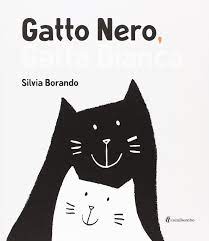 3^ unità di apprendimento
CONTENUTI EMOTIVI
USCIRE DAL PROPRIO PUNTO DI VISTA
LASCIARSI CATTURARE DALLA CURIOSITA’ 
NON SPAVENTARSI DELLE COSE NUOVE
Lettura della storia (col gomitolo, gli occhiali ecc)
Drammatizzazione con i bambini
Disegniamo i gatti / gli amici di Gatto Nero e di gatta bianca / il giorno / la notte / il buio / la luce 
Giochi di CONTRAPPOSIZIONI E DI CONTRASTI: alto, basso / lungo, corto / vicino, lontano / piano, forte / amaro, dolce / triste, allegro (li nomino, li sperimento
Giochi DI INCONTRI in palestra (si incontrano tra loro i maschi e le femmine; un maschio e una femmina; un piccolo, un mezzano, un grande; la maestra e 5 bambini; chi ha i calzini colorati ecc). 
RACCONTO E MI RACCONTO = e se Gatto Nero e Gatta Bianca non si fossero mai “scambiati” il giorno e la notte, cosa sarebbe successo secondo te? Inventa un altro finale.
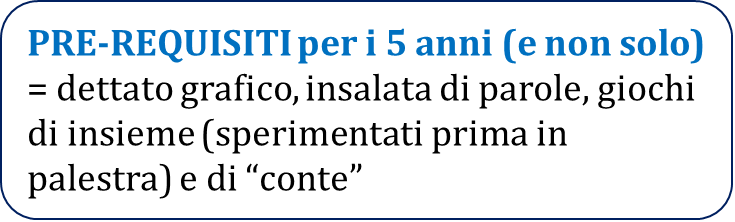 “Bice speciale” –
 la storia di Bice, unica e speciale
4^ unità di apprendimento
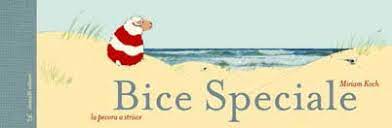 CONTENUTI EMOTIVI
LA DIVERSITA’ COME RICCHEZZA
IL PROPRIO POSTO NEL MONDO
LA STIMA DI SE’
Lettura della storia (col gomitolo, gli occhiali ecc)
Drammatizzazione con i bambini
RACCONTO E MI RACCONTO: secondo te perché Bice era triste? capita anche a te di essere triste come Bice? e poi cosa è accaduto? Secondo te, cosa potrebbe fare Bice con il suo manto speciale? Qualcosa di unico, che solo lei (con le sue strisce rosse) sa fare?
PRE-REQUISITI per i 5 anni (e non solo) = giochi di ispirazione montessoriana
“Perfetta per due” –
 una storia dove non si è felici da soli
5^unità di apprendimento
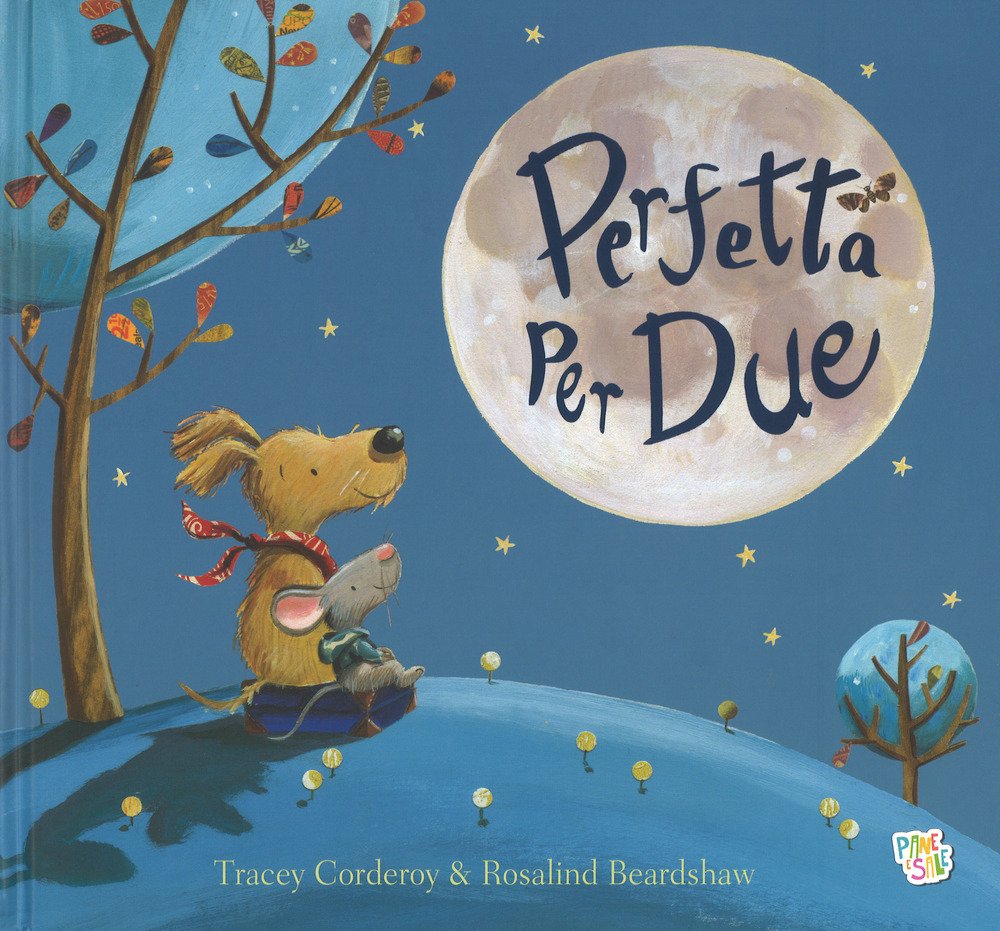 CONTENUTI EMOTIVI DA SOLI NON E’ BELLO…(ANCHE SE SI POSSIEDONO COSE PREZIOSE COME… UNA PIUMA MORBIDA E SOLLETICANTE, UN ENORME BOTTONE ROSSO, UN SASSOLINO LUCCICANTE…)
Lettura della storia (col gomitolo, gli occhiali ecc)
Drammatizzazione con i bambini
RACCONTO E MI RACCONTO: “le cose preziose” di Cane sono una morbida piuma solleticante, una piuma danzante, un enorme splendente bottone rosso, un sassolino luccicante, una piccola pigna, un bellissimo bastone….
RACCONTO E MI RACCONTO tu hai “delle cose preziose” che sono tue? 
      Perché Cane è triste? cosa gli mancava, sebbene avesse            	le sue cose preziose?
INVENTA UNA STORIA con una morbida piuma solleticante, una piuma danzante, un enorme splendente bottone rosso, un sassolino luccicante, una piccola pigna, un bellissimo bastone.
PRE-REQUISITI per i 5 anni (e non solo) = dettato grafico, pre-grafismo con i percorsi di Cane e Topo, contiamo le loro orme, insalata di parole, pre-grafismi, dettato grafico, spezzatino di parole.
NATALEmese di DICEMBRE
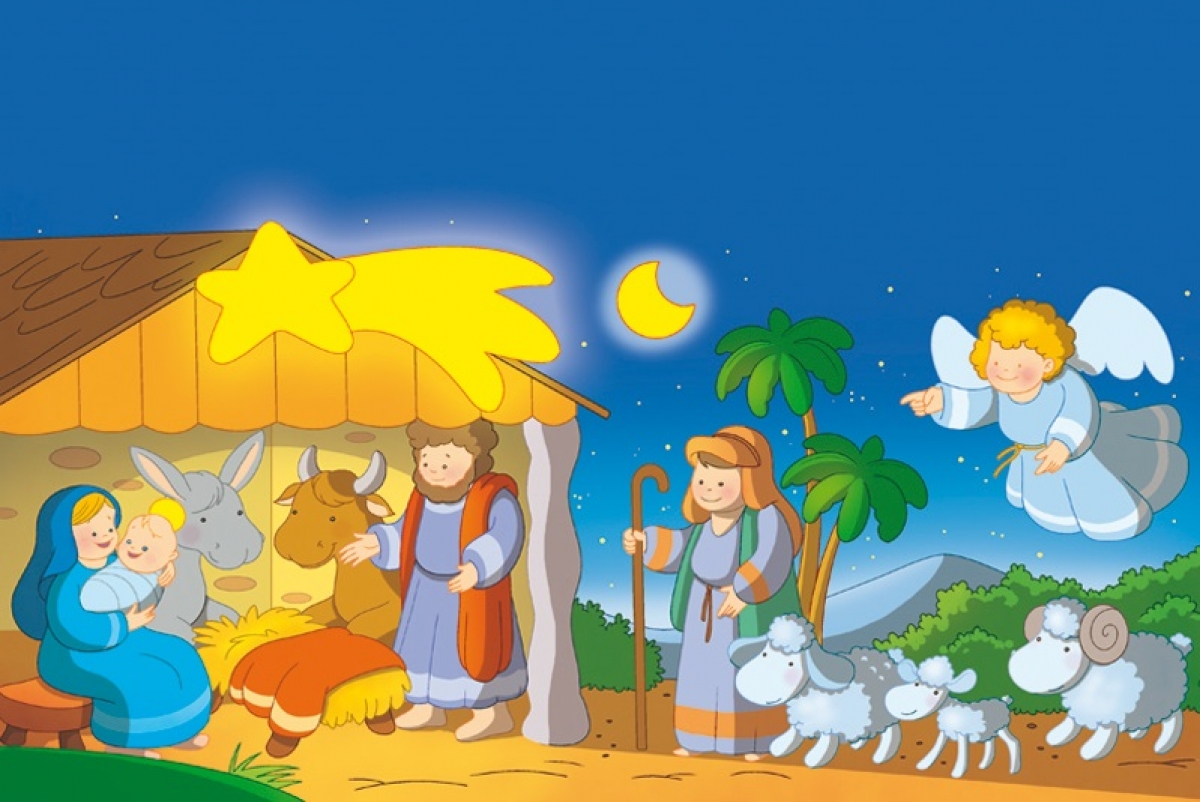 L’ AVVENTO E IL SANTO NATALE
SPETTACOLO NATALIZIO IN PALESTRA PER TUTTI I BAMBINI
ED. ALLA RELIGIOSITA’
Un quadro... Una storia
IRC – Educazione alla religiosità
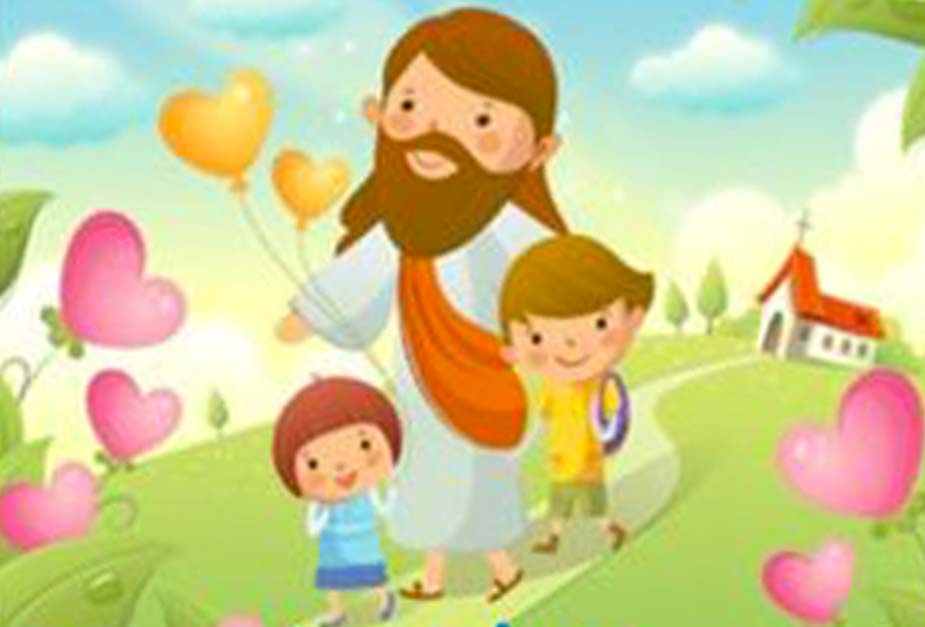 Cosa meglio dell’arte può educare i bambini al BELLO e può sensibilizzarli alla religiosità?
Attraverso un dipinto o un’opera d’arte (più o meno famosi) di un grande artista percorreremo alcune tappe  di educazione alla religiosità
NOVEMBRE 
 1 festa di TUTTI I SANTI 
11 festa di SAN MARTINO
DICEMBRE 
7 SANT’AMBROGIO patrono di Milano
8 IMMACOLATA  (ma noi ricorderemo L’ANNUNCIAZIONE)
25 SANTO NATALE
GENNAIO
 6 EPIFANIA 
          RE MAGI
LA SACRA FAMIGLIA
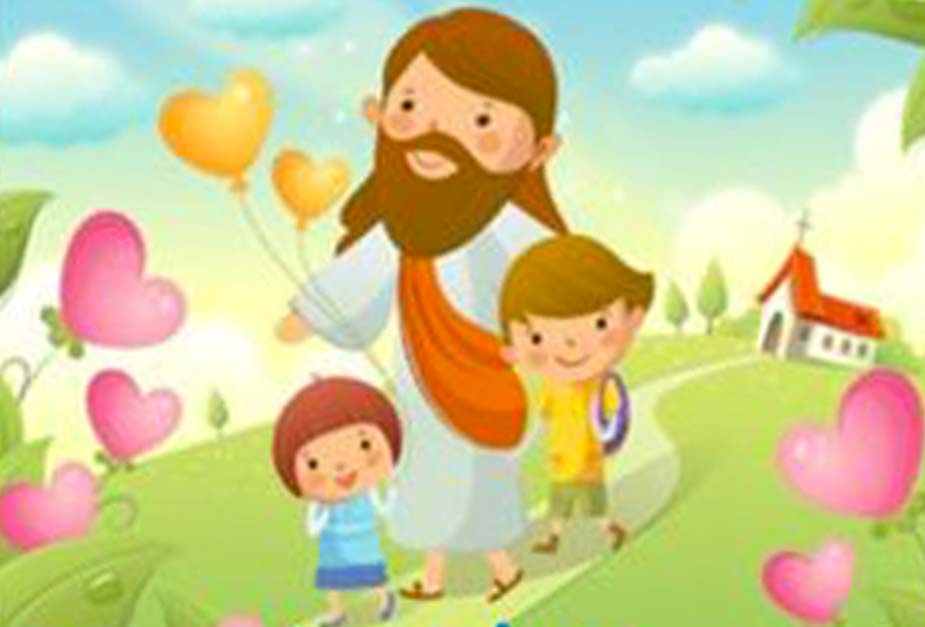 FEBBRAIO 
  Gesù diventa grande e si perde a Gerusalemme nel Tempio
MARZO 
 PARABOLE E MIRACOLI
APRILE 
 QUARESIMA E SANTA PASQUA
ULTIMA CENA
CROCIFISSIONE
RESURREZIONE
MAGGIO
LA MAMMA DI GESU’
PROGETTI
INGLESE = specialista Sofia Però (3,4,5 anni + sez. Primavera) una volta a settimana
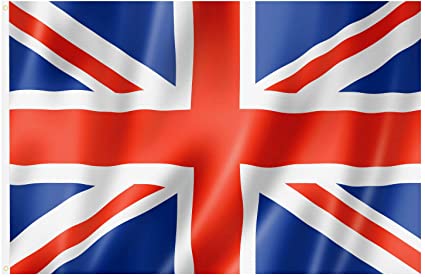 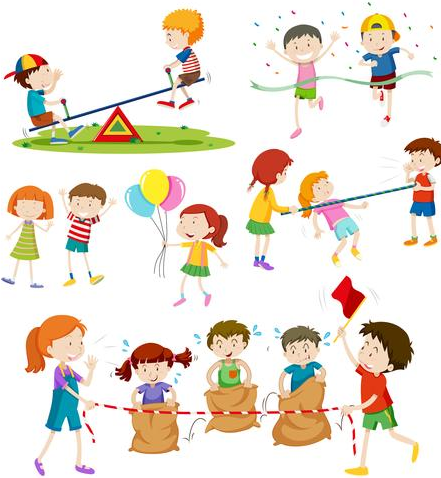 PSICOMOTRICITA’ =  specialista Matteo Delvecchio (3,4,5, anni) una volta a settimana
LABORATORIO MUSICALE = specialista Filippo Cozzi (3,4,5, anni + sez. Primavera) – ogni unità di apprendimento
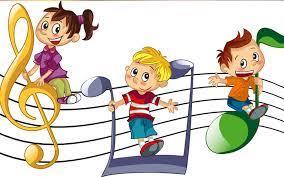 USCITE DIDATTICHE / GITE
BIMBIINSTRADA (ed. stradale a scuola per i 5 anni) – a cura della Polizia Locale di Milano

CENACOLO DI MILANO (4 e 5 anni) – oppure Gallerie d’Italia

GITA FINE ANNO – a giugno (5 anni) = Leolandia

GITA FINE ANNO – a maggio (3,4,5, anni + sez. Primavera) = Villa Litta
FESTE
Festa dei nonni
Auguri di Natale 
Festa del papà / della mamma
Festa di Madre Caterina
Saluti d’estate in giardino (per tutti)
Festa dei Remigini/diplomi (5 anni)
GIOVEDI’ 18 NOVEMBRE ORE 16.00
Per i bambini e le bambine di 5 anni della nostra scuola dell’Infanzia: 
PRESENTAZIONE DELLA SCUOLA PRIMARIA
con la maestra GIUSY (futura PRIMA)
e la coordinatrice